American National Standards Committee C63® - EMC
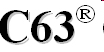 Awards
C63.10:2020 Amendment 1
Nima Molaei (chair)
Robert Paxman
C63.25.2
Horia Popovici
Andy Griffin
Nicholas Abbondante 
Bob DeLisi (chair)
Marcus Shellman – SC2 chair
1